En busca de un sueño
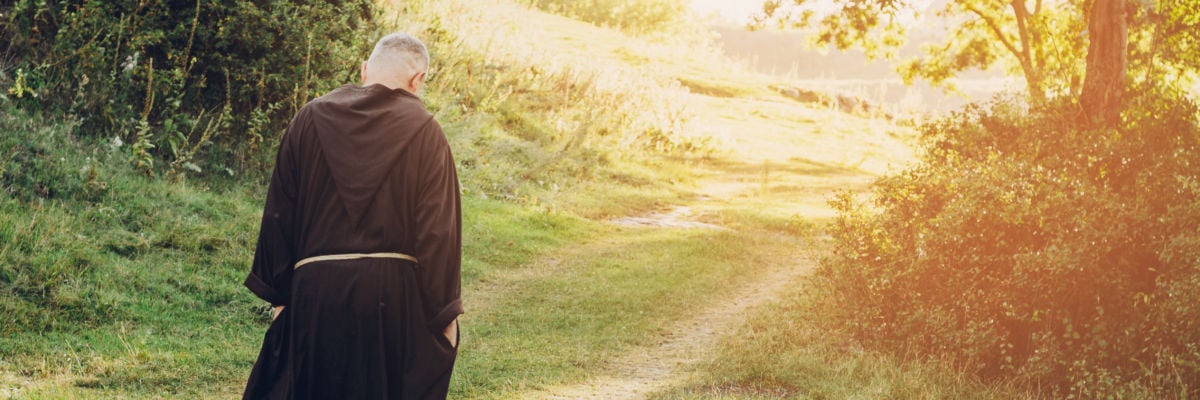 Asamblea provincial
5-6 diciembre 2022, El Pardo
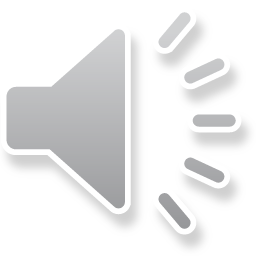 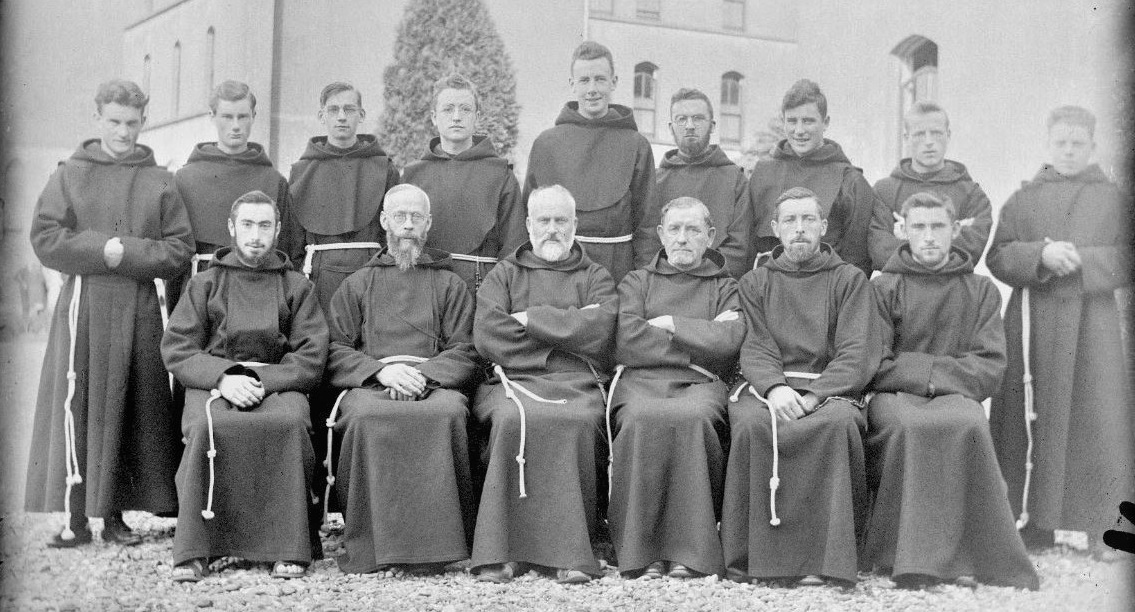 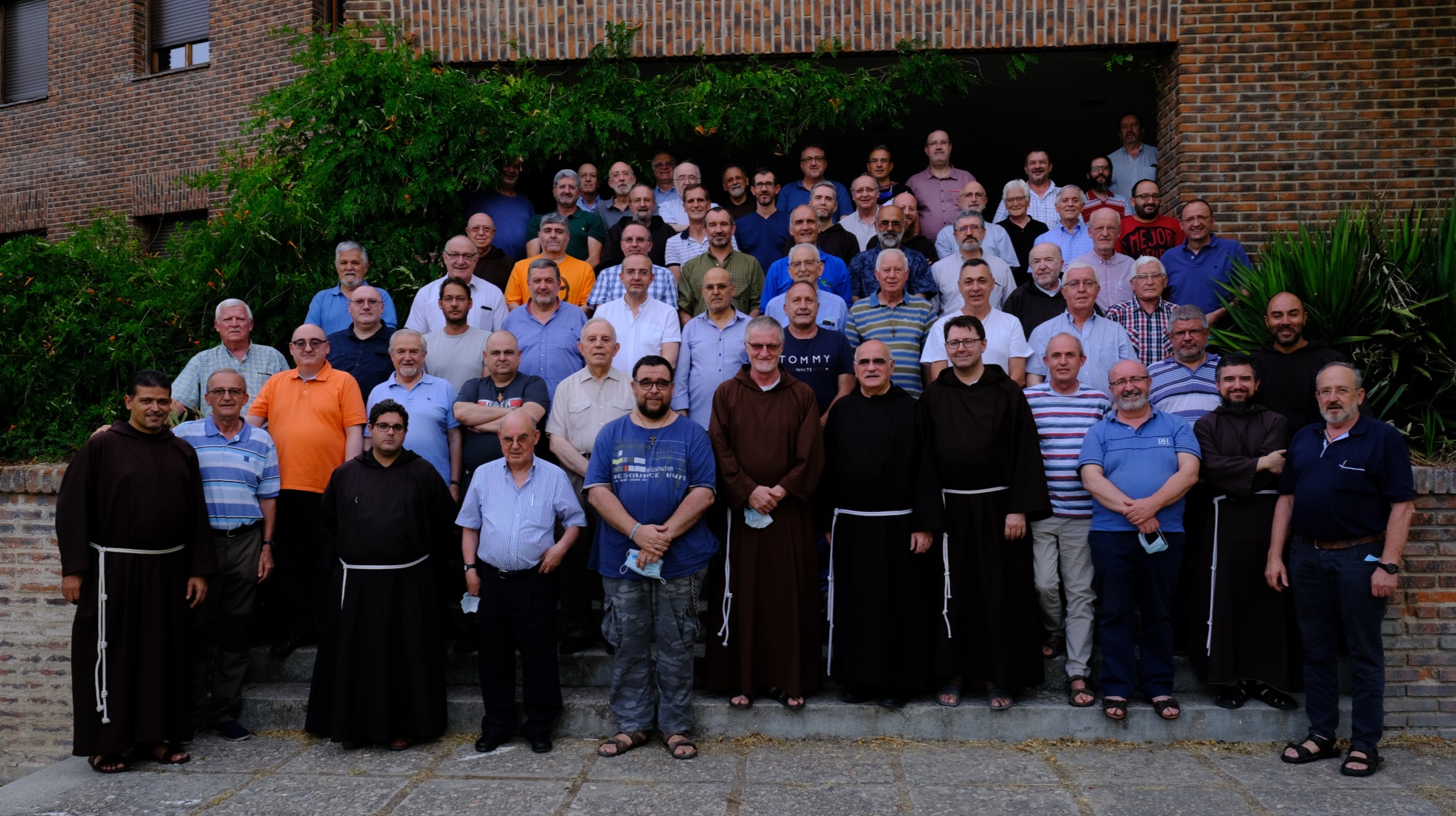 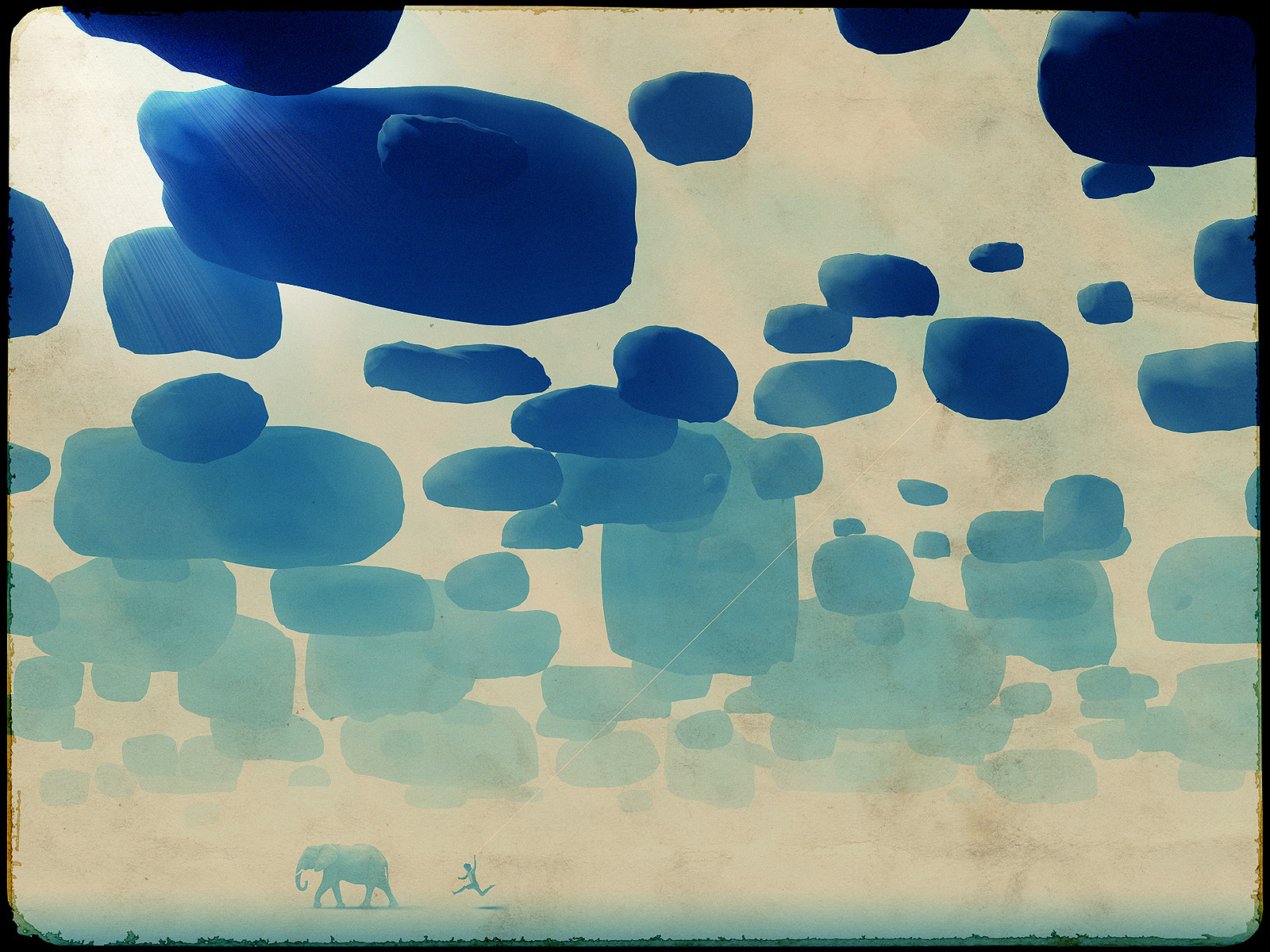 EL SUEÑO DE JESÚS: EL REINO
DICHOSOS LOS QUE SUEÑAN
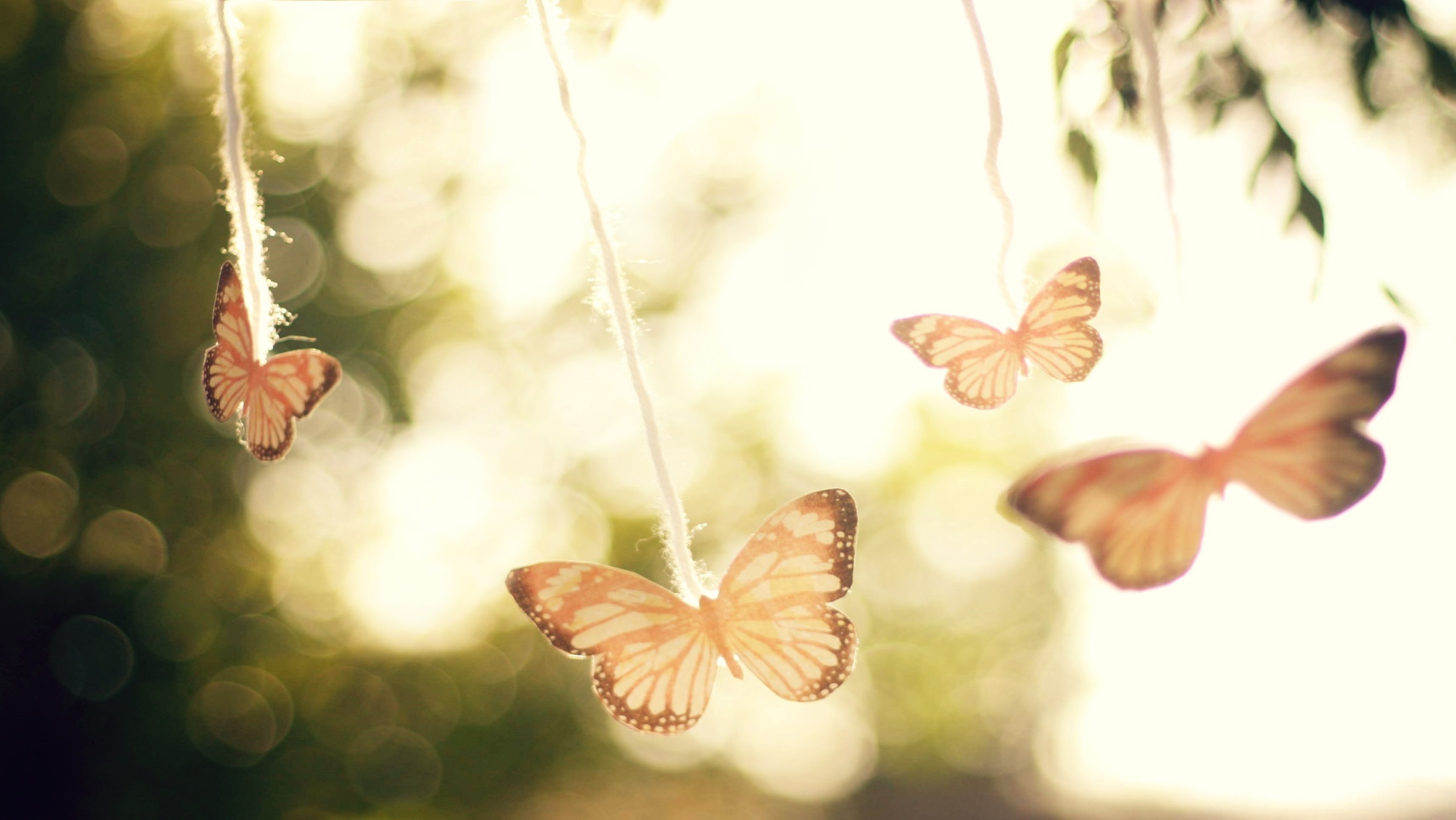 LOS POBRES SUEÑAN CON UN FUTURO MEJOR
BIENAVENTURADOS PORQUE 
TIENEN LA LLAVE DE LOS SUEÑOS
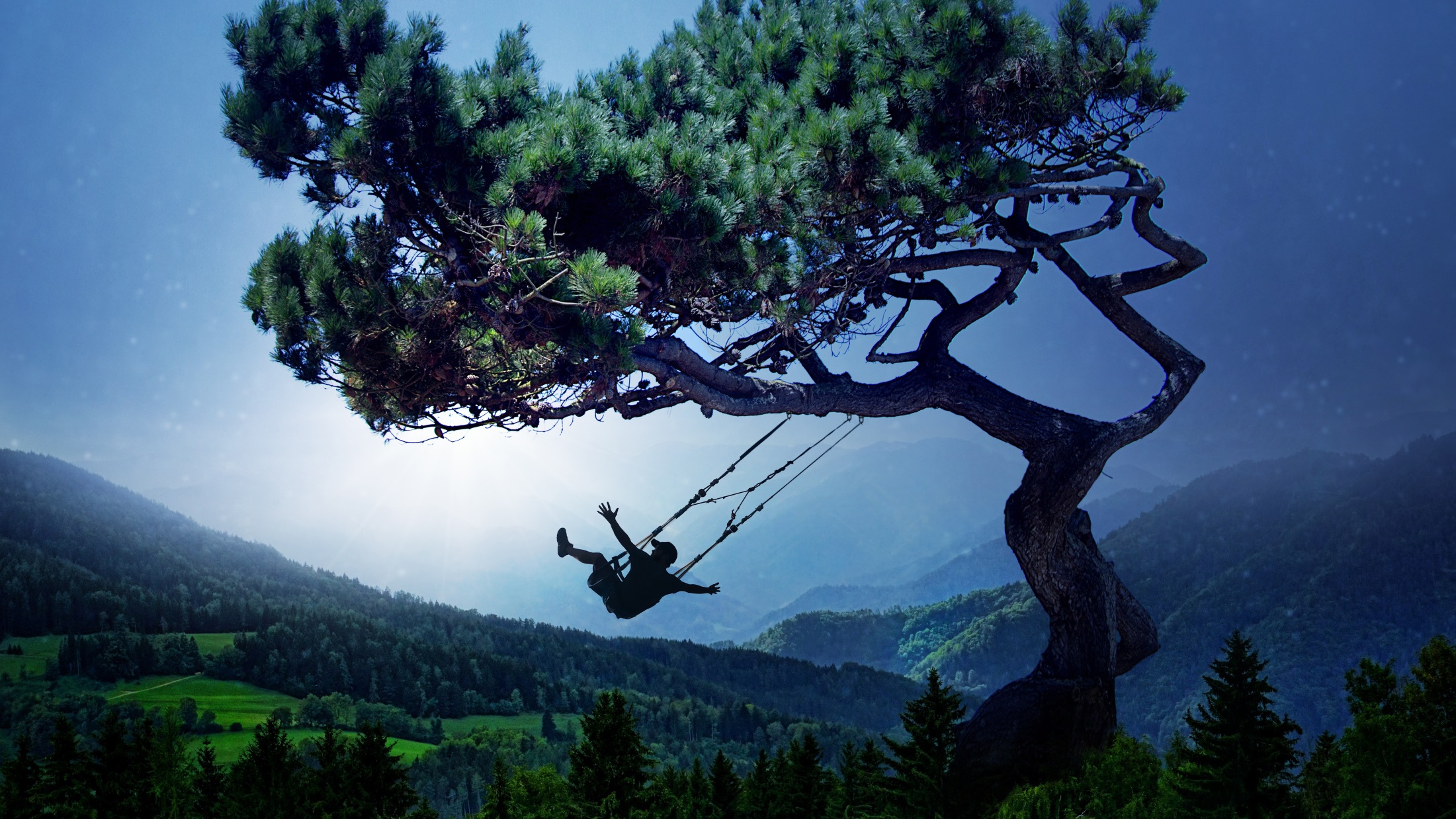 ELLOS NOS DESPERTARÁN
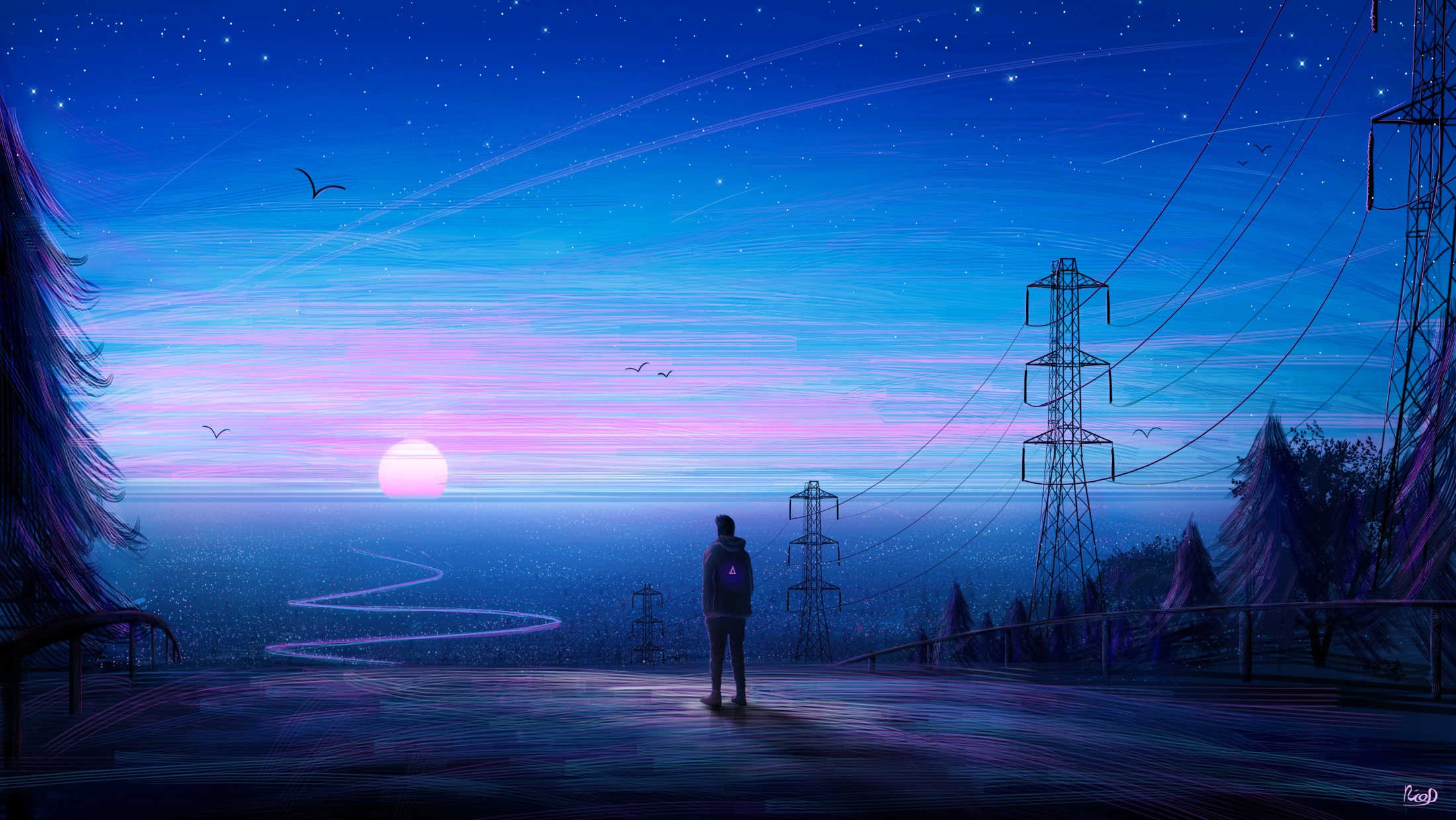 SOÑAR
…JUNTOS
…CON EL ROSTRO DE DIOS VIVO
…CON UNA VIDA PLENA
…CON LA FRATERNIDAD
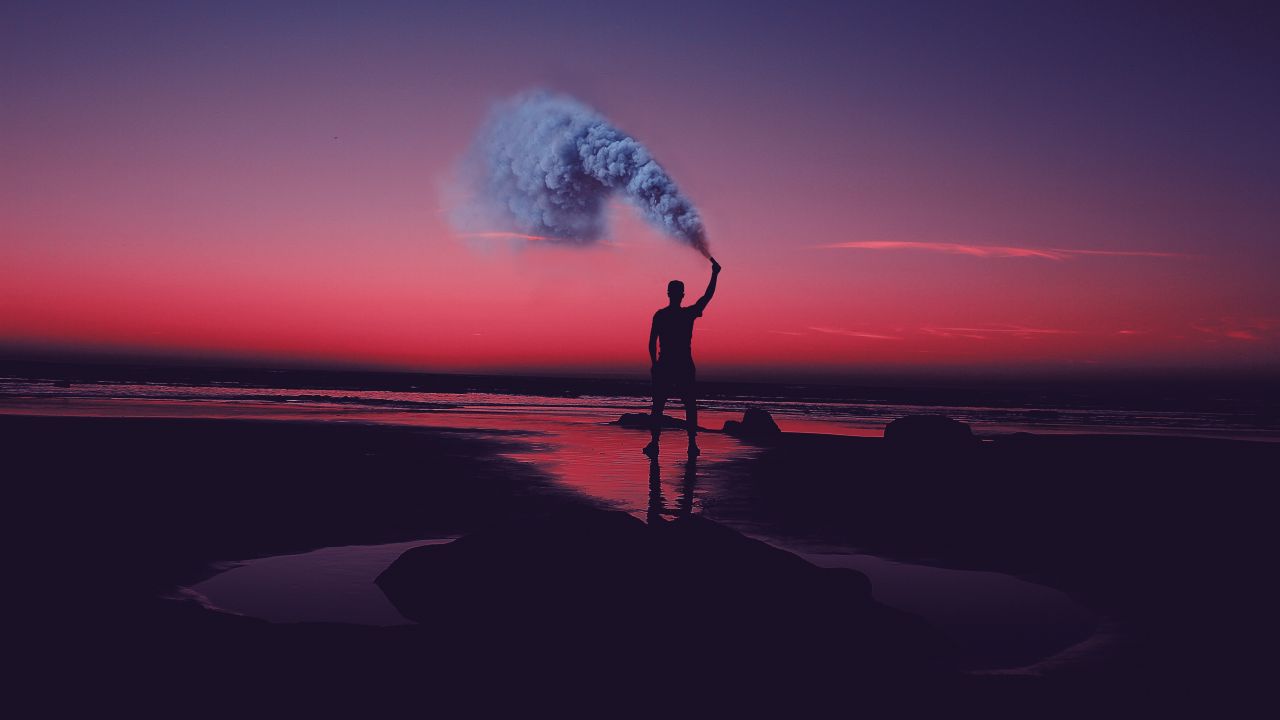 ACOMPAÑEMOS A LOS LAICOS
SON Y SERÁN NUESTRA MEJOR COMPAÑIA
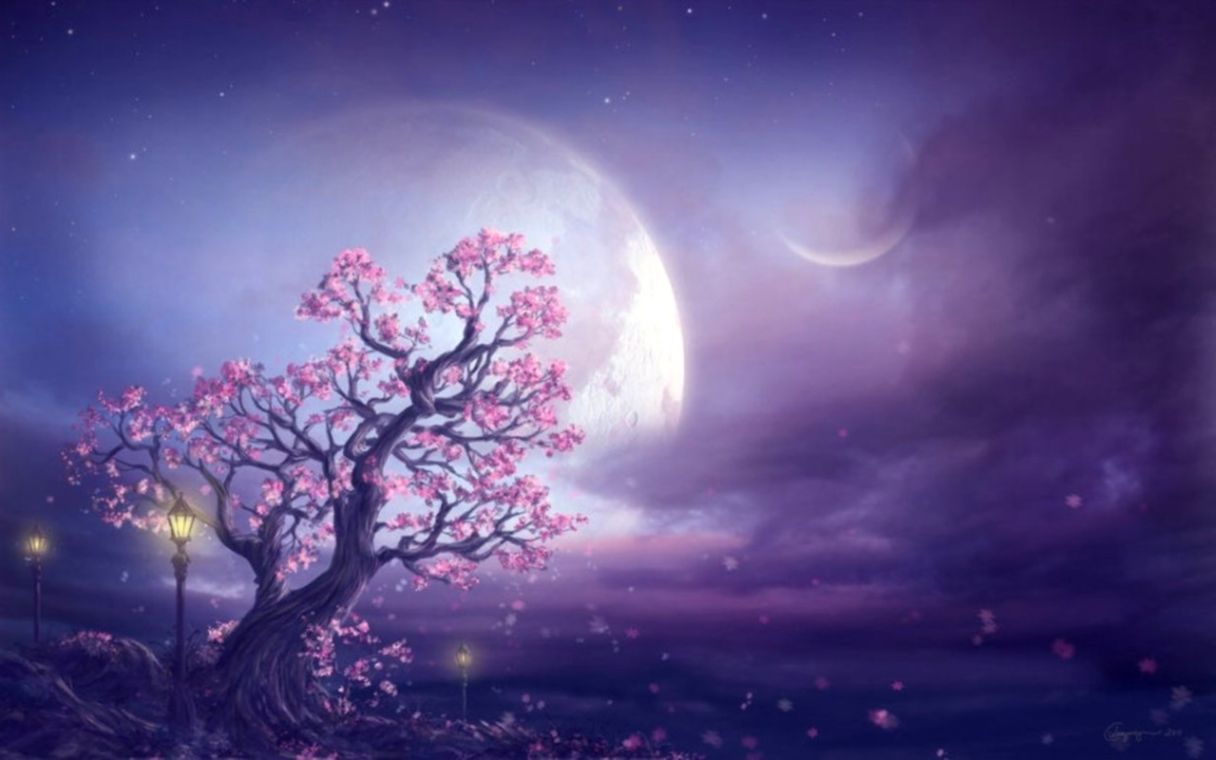 SEDUCIR POR LA BELLEZA
CONTAGIEMOS LA BELLEZA SEDUCTORA DE NUESTRO CARISMA
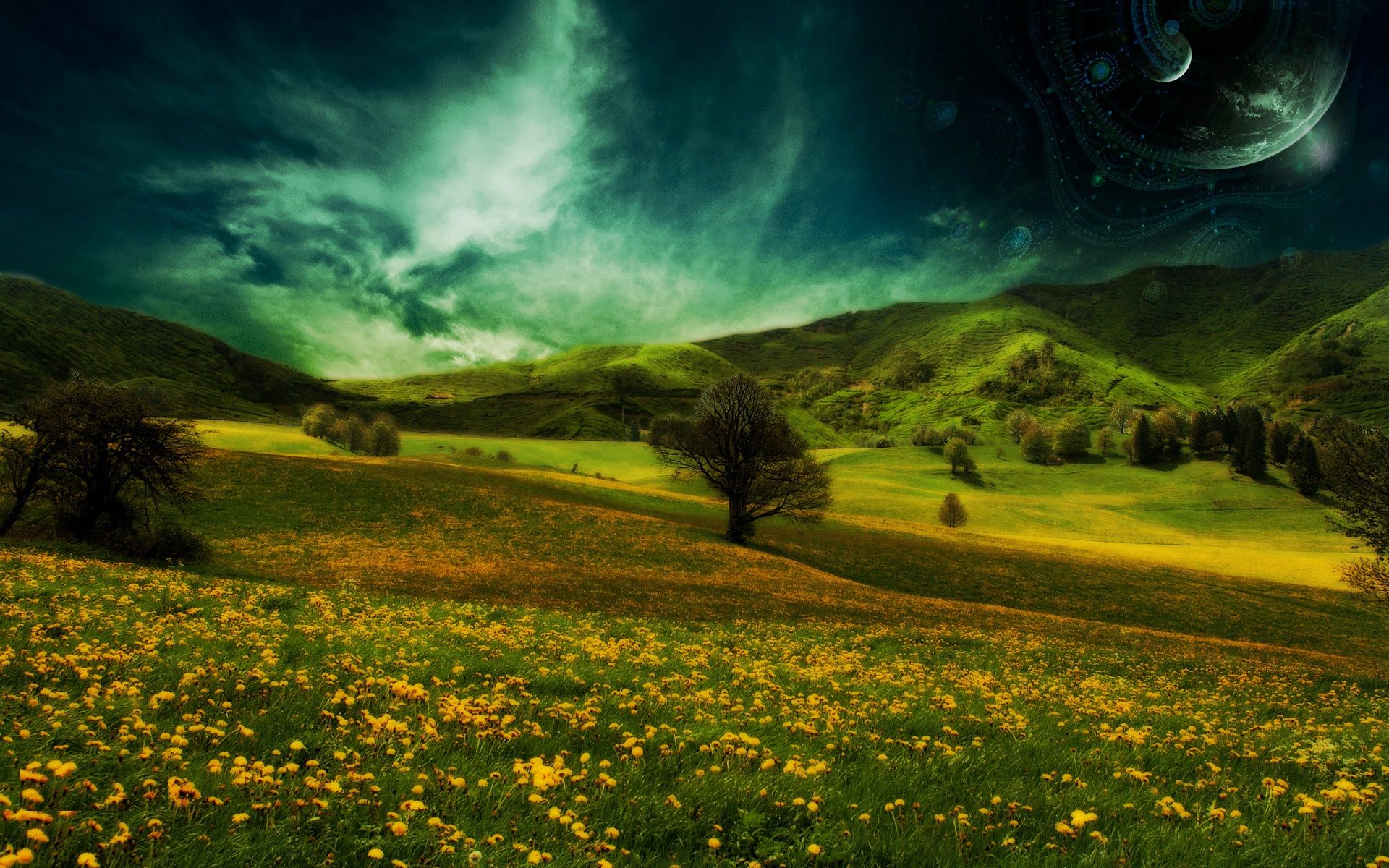 REGAR A TRAVÉS DE
NUESTRA GRIETAS
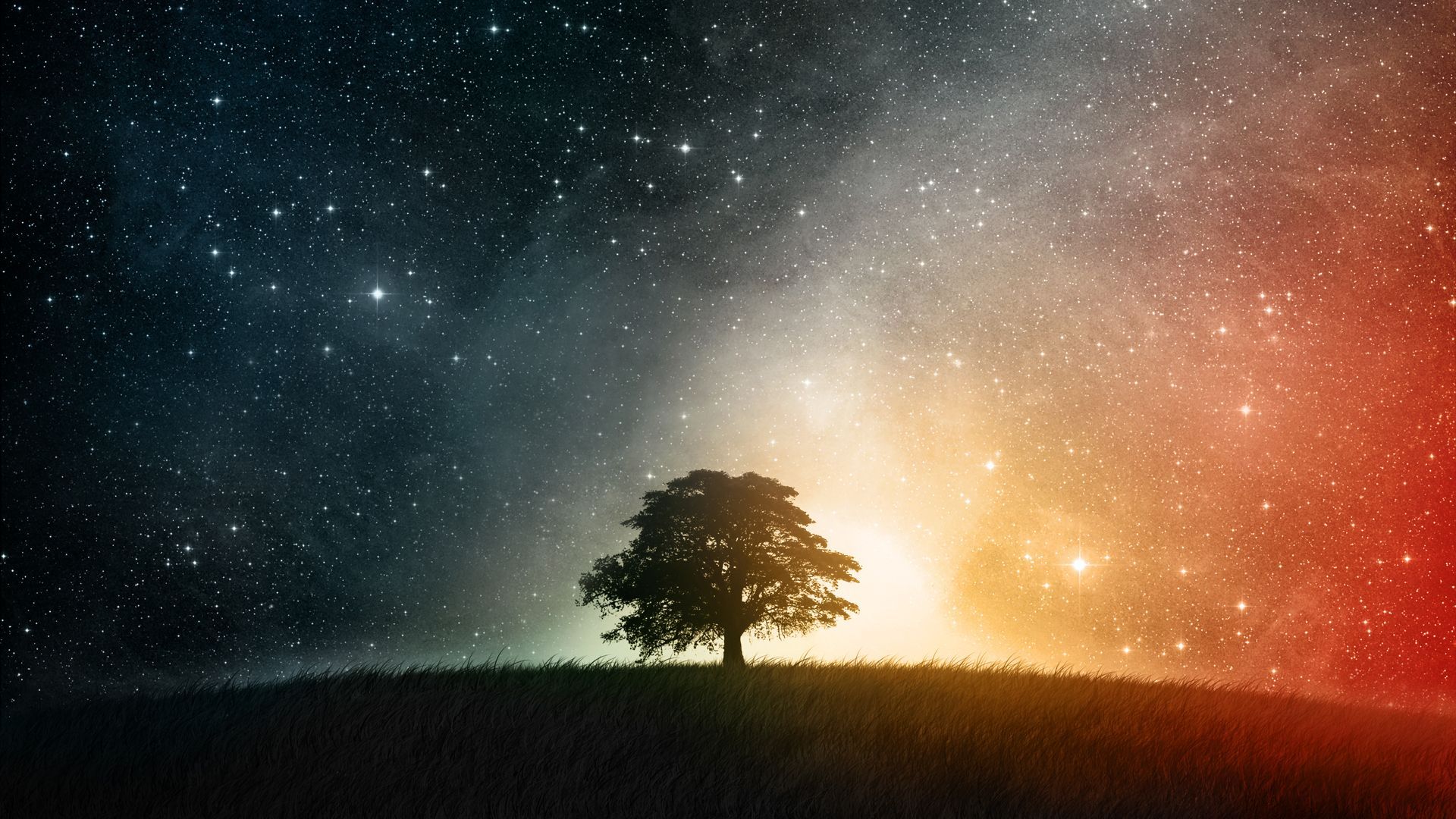 COMPARTIR LA BUENA SEMILLA
CON NUESTROS VECINOS
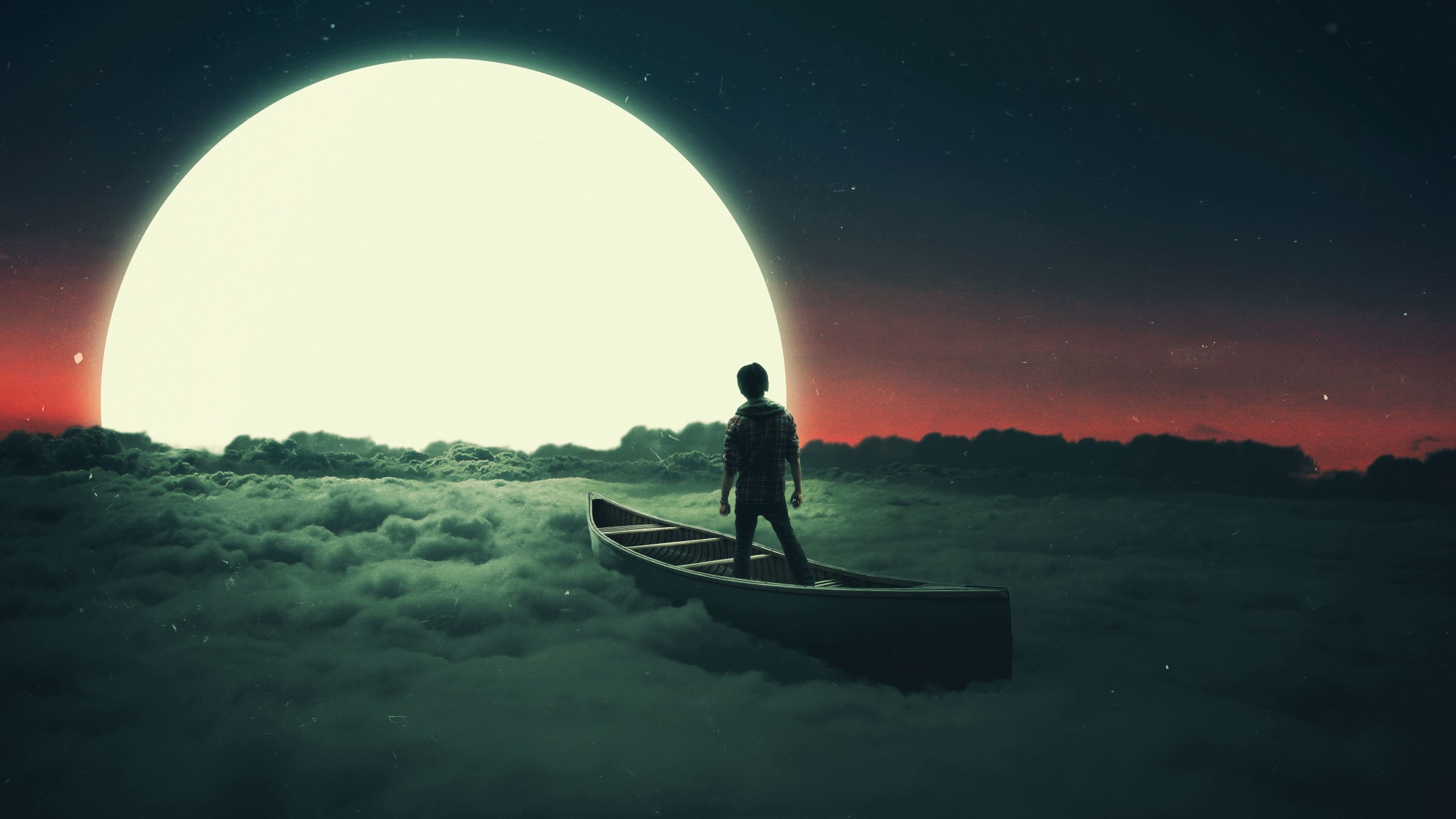 DESEOS DEL MAR,
ANHELOS DE DIOS
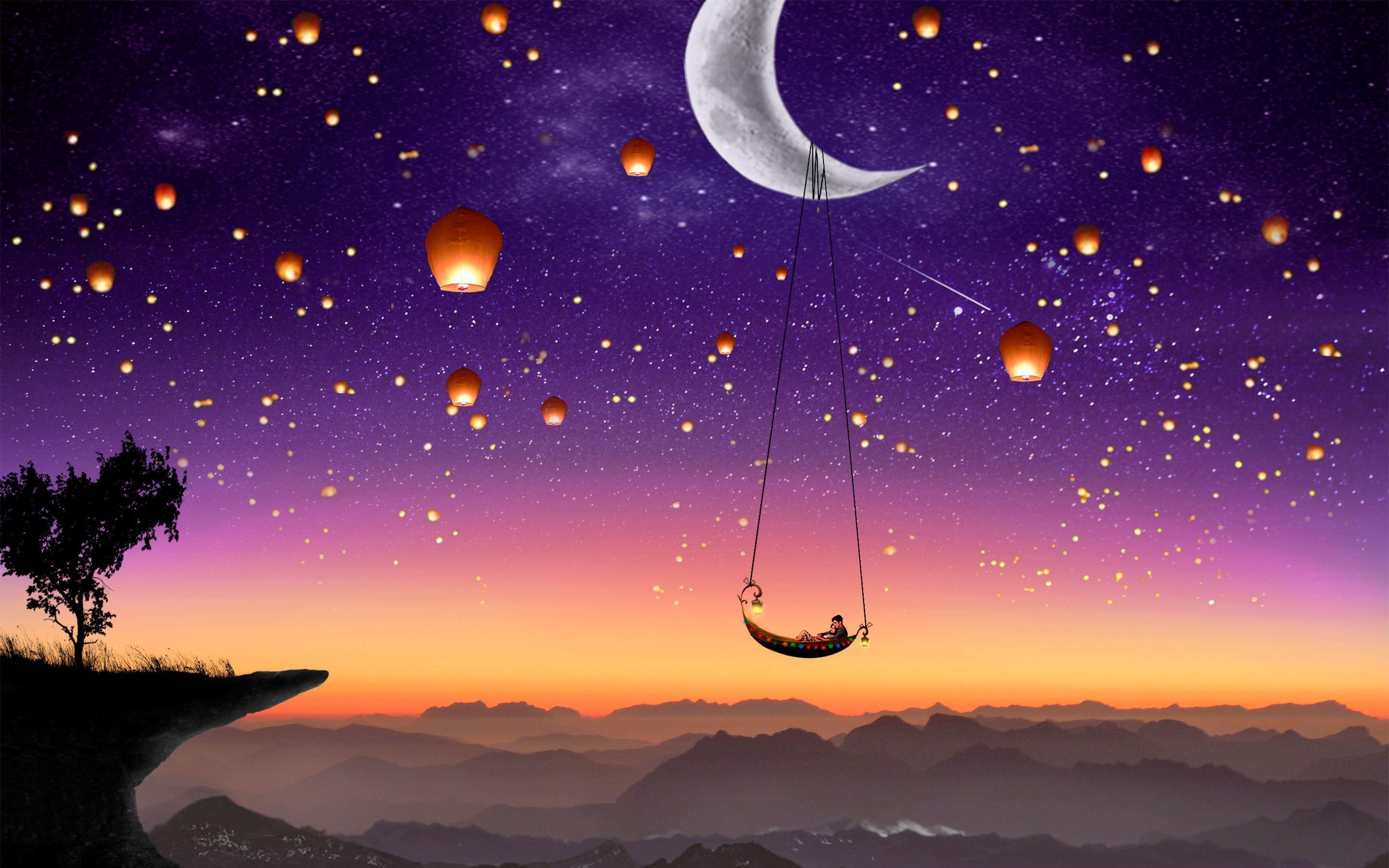 CUIDARNOS
NECESITAMOS LOS PEQUEÑOS DETALLES
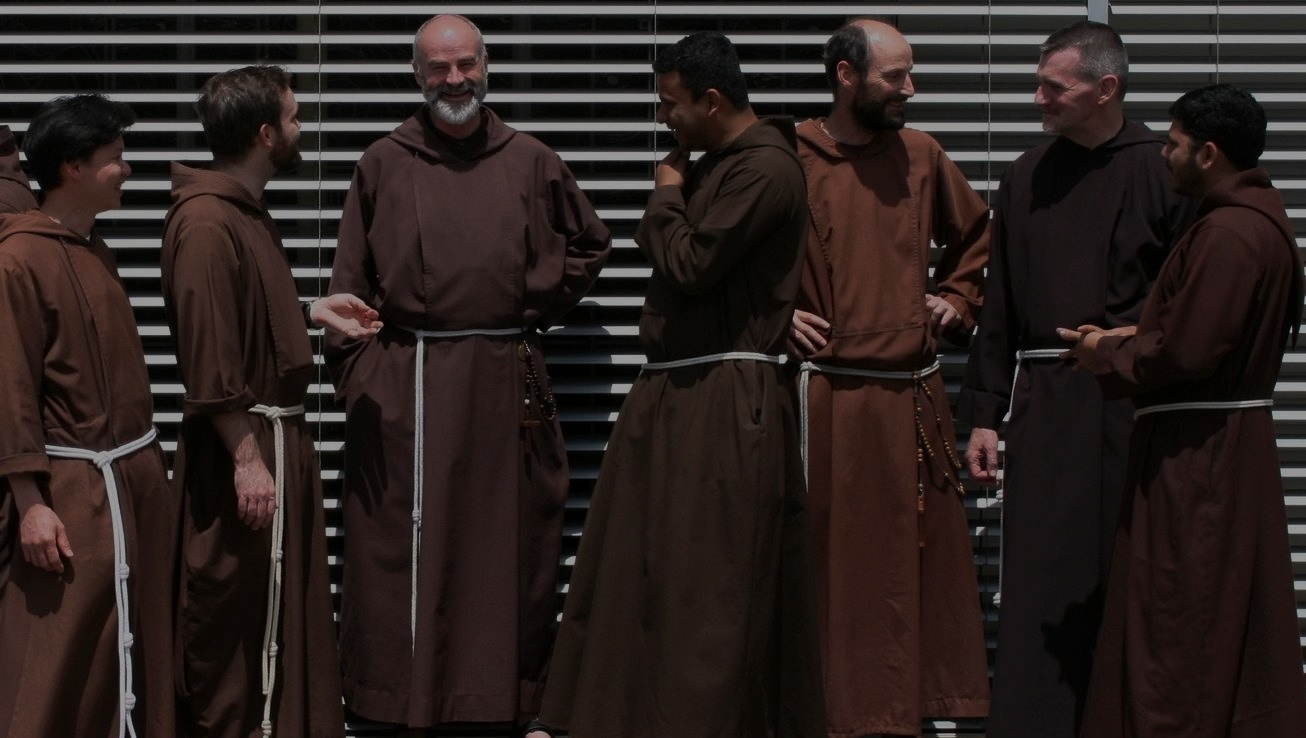 QUERERNOS
ESCUCHARNOS ACOGERNOS, APLAUDIRNOS
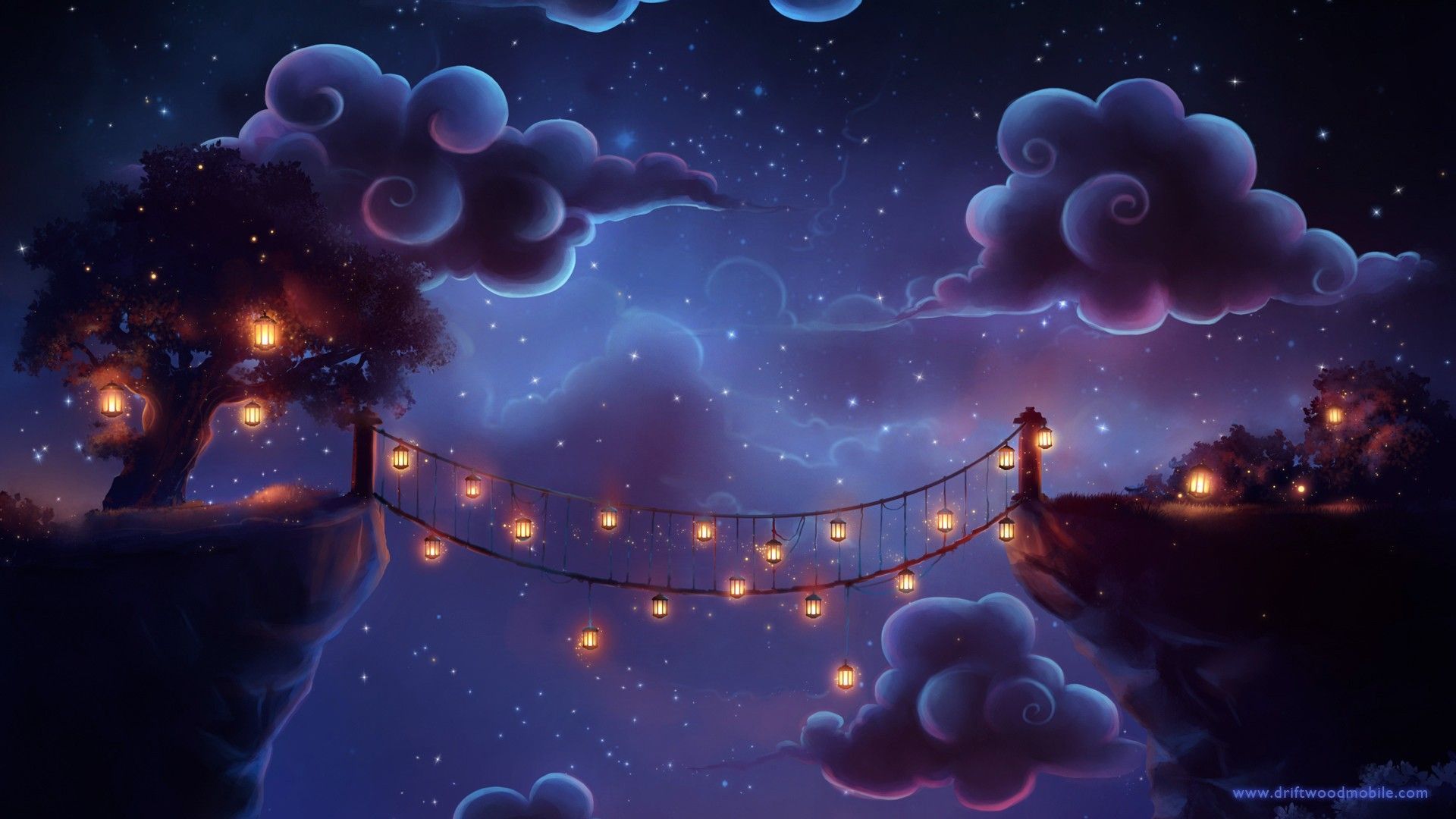 NO ESPERES QUE TE OLVIDE, 
NO OLVIDES QUE TE ESPERO
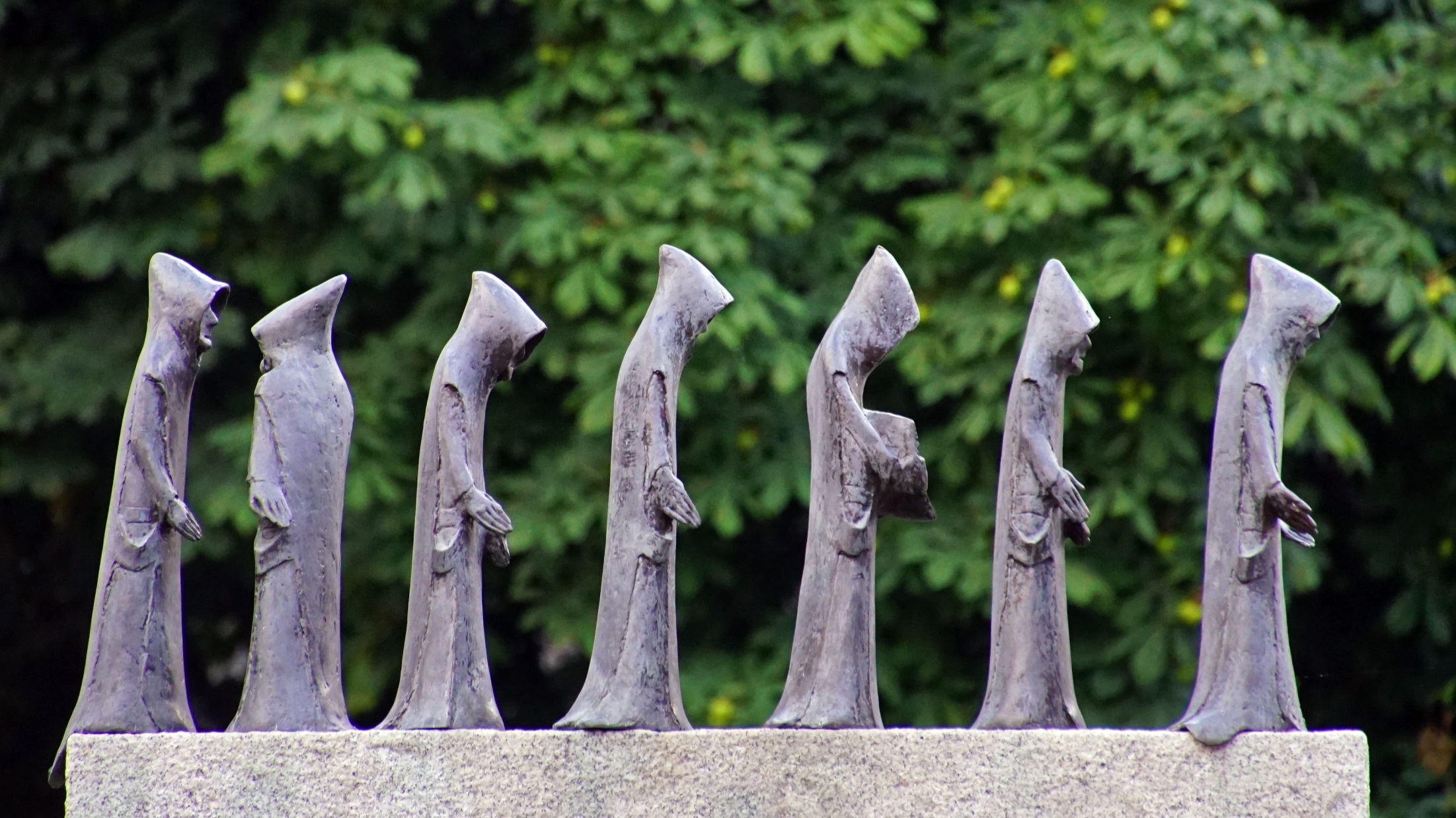 HERMANOS EN BUSCA DE UN SUEÑO